17. Proje Fuarı ve Yarışması (2024)
Proje No: MLZ-10
Mühendislik Fakültesi
KARBON NANOTÜP KATKILI POLİVİNİLKLORÜR (PVC) ULTRAFİLTRASYON MEMBRANLARIN ÜRETİMİ VE KARAKTERİZASYONU
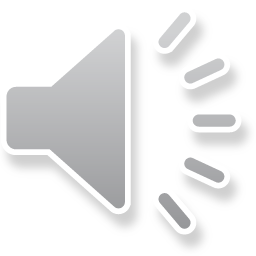 Merve ÇELİK
Bölüm: Malzeme Bilimi ve Mühendisliği
Danışman: Dr. Öğretim Üyesi
Proje No: MLZ-10
Konu Başlığı
Mühendislik Fakültesi
Sunum videoları ise hazırlanan sunumlar kullanılarak 3 dk zaman aralığında oluşturulmalıdır.
Slaytlara ekleyeceğiniz metinler, 18 punto ve Arial yazı tipinde olmalıdır.
Paragraflar yerine, kelimeler, maddeler ve kısa cümleler tercih edilmelidir.
Bir slaytta en fazla 10 satır metin olmalıdır.
Anlatım ilgili görsellerle zenginleştirilmelidir.
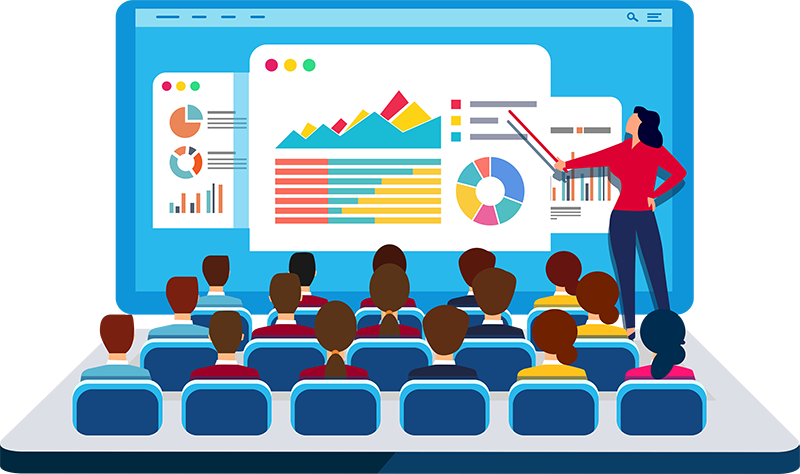 2
Proje No: MLZ-10
Konu Başlığı
Mühendislik Fakültesi
Metin veya görsel
3